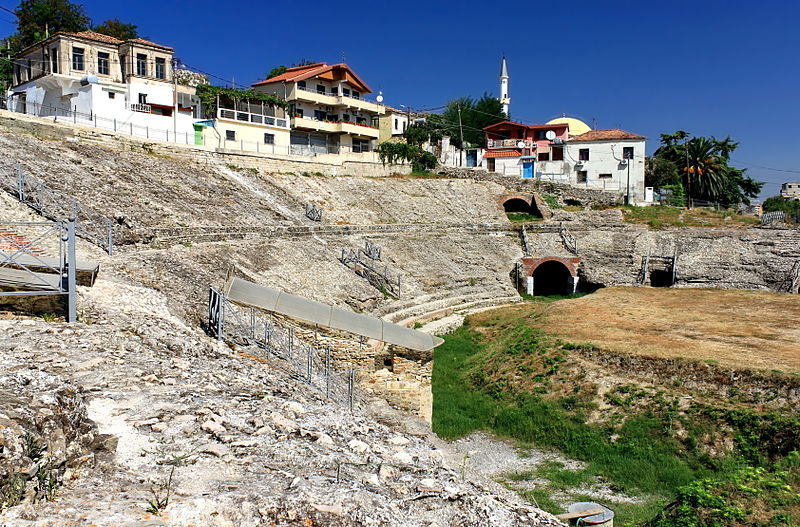 [Speaker Notes: Albania, Durazzo]
[Speaker Notes: Algeria, Tipasa]
[Speaker Notes: Petronel-Carnuntum, Austria, Due anfiteatri: uno ad uso civile e uno ad uso militare[1][2][4]]
[Speaker Notes: Magdalenenberg, Vrinum, Austria]
[Speaker Notes: Bulgaria, Sofia, Serdica, I resti dell'anfiteatro romano di Serdica si trovano al piano terra dell'hotel Arena di Serdica]
[Speaker Notes: Pietas Julia Pola, Croazia, Arena di Pola]
[Speaker Notes: Salona, Croazia, anf. romano]
[Speaker Notes: Francia, Arles, Arelatae]
[Speaker Notes: Francia, Bèziers, Baeterrae Septimanorum]
[Speaker Notes: Francia, Beau Mont sur-Oise, Bellus Mons]
[Speaker Notes: Francia, Bourdeauz, Burdigala]
[Speaker Notes: Francia, Nizza, Cemenelum]
[Speaker Notes: Francia, Dervant, Derventum]
[Speaker Notes: Francia, Frèjus, Forum Julii]
[Speaker Notes: Francia, Grand, Grannus]
[Speaker Notes: Francia, Lillebonne, Juliobona]
[Speaker Notes: Francia, Lione, Lugdunum]
[Speaker Notes: Francia, Parigi, Lutetia Parisiorum]
[Speaker Notes: Francia, Saintes, Mediolanum Sanctorum]
[Speaker Notes: Francia, Nimes, Nemausus, Arena]
[Speaker Notes: Francia, Samxay]
[Speaker Notes: Francia, Bèsancon. Besontium]
[Speaker Notes: Germania, treviri, Augusta Trevirorum]
[Speaker Notes: Germania, Xanten, Colonia Ulpia Traiana]
[Speaker Notes: Isarele, Beit Gervin, Eleuteropolis]
[Speaker Notes: Israle, Beit She’an, Scytopolis]
[Speaker Notes: Italia, Massad’Albe, Alba Fucens]
[Speaker Notes: Italia, L’Aquila, Amiternum]
[Speaker Notes: Italia, Ancona, Ancona]
[Speaker Notes: Italia, Rimini, Ariminum]
[Speaker Notes: Italia, Arezzo. Arretium]
[Speaker Notes: Italia, Aosta, Augusta Praetoria Salassorum]
[Speaker Notes: Italia, Benevento, Beneventum]
[Speaker Notes: Italia, Cagliari, Caralis]
[Speaker Notes: Italia, Santa Maria Capua Vetere, Capua]
[Speaker Notes: Italia, Cassino Fr., Casinum]
[Speaker Notes: Italia,  Albana Laziale, Castra Albana]
[Speaker Notes: Italia, Catania, Catina]
[Speaker Notes: Cividate Camuno, BS, Civitas Camunnorum]
[Speaker Notes: Italia, Ivrea, Eporedia]
[Speaker Notes: Italia, Terni, Interamnia Praetutiana]
[Speaker Notes: Italia, Teramp, Interamnia Praetutiana]
[Speaker Notes: Italia, Larino, CB, Larinum]
[Speaker Notes: Italia, Lucca, Luca]
[Speaker Notes: Italia, Lucera, FG, Luceria]
[Speaker Notes: Odierna Capena, RM. Lucus Feroniae]
[Speaker Notes: Lecce, Lupiae]
[Speaker Notes: Miano. Mediolanum]
[Speaker Notes: Capaccio, SA, Paestum]
[Speaker Notes: Padova, Patavium, al cui interno la capella degli Scrovegni]
[Speaker Notes: Pompei, Pompei]
[Speaker Notes: Pozzuoli, Puteoli]
[Speaker Notes: Roma. Roma]
[Speaker Notes: Castelleone di Suasa, AN, Suasa]
[Speaker Notes: Roma, anfiteatro castrense]
[Speaker Notes: Rosselle, GR, Russellae]
[Speaker Notes: Sutri, Strium]
[Speaker Notes: Siracusa, Siracusae]
[Speaker Notes: Chieti, Teatae]
[Speaker Notes: Tivoli, Tibur]
[Speaker Notes: Urbisaglia, Urbs Salvia]
[Speaker Notes: Verona, Verona]
[Speaker Notes: Libia, Cyrene]
[Speaker Notes: Libia, Leptis Magna]
[Speaker Notes: Caerleon. Galles, Isca Augusta]
[Speaker Notes: Carmanthe, Galles, Moridunum]
[Speaker Notes: Silchester, Inghilterra, Calleva Altrebatum]
[Speaker Notes: Cirencaster, Inghilterra, Corimium Dobunnorum]
[Speaker Notes: Chester, Inghilterra, Deva Victrix]
[Speaker Notes: Dorchester, Inghilterra, Durnovaria]
[Speaker Notes: Sant Albans, Inghilterra, Verolamium]
[Speaker Notes: Sarmizegetusa, Romania, Ulpia Traiana Sarmizegetusa]
[Speaker Notes: Stari, Serbia, Viminacium]
[Speaker Notes: Cartagena, Spagna, Cartthago Nova]
[Speaker Notes: Merdi, Spagna, Emerita Augusta]
[Speaker Notes: Siviglia, Spagna, Italica]
[Speaker Notes: Saelices, Spagna, Segobrida]
[Speaker Notes: Almodovar del Campo, Spagna, Sisapo, scavi ancora all’inizio]
[Speaker Notes: Tarragona, Spagna, Tarraco]
[Speaker Notes: Augst, Svizzera, Augusta Rarica]
[Speaker Notes: Tarragona, Spagna, tarraco]
[Speaker Notes: Avenches, Svizzera, Aventicum]
[Speaker Notes: Berna, Svizzera, Brenodurum]
[Speaker Notes: Martigny, Svizzera, Octodurum]
[Speaker Notes: Cartagine, Tunisia, Carthago]
[Speaker Notes: Thuburbo Majus, Tunisia, Colonia Julia Commoda]
[Speaker Notes: Maktar, Tunisia, Mactaris]
[Speaker Notes: Il Jem, Tunisia, Thysdrus]
[Speaker Notes: El Jemm, Tunisia,Thysdrus]
[Speaker Notes: Oudna, Tunisia, Uthina]
[Speaker Notes: Cavdarhisar, Turchia, Aizanoi]
[Speaker Notes: Budapest, Ungheria, Aquincum, (2 anfiteatri: a Nagyszombat e a Katona városi)]